Общественная молодежная палата при Собрании депутатов Озерского городского округа
Как мы живем - 2015
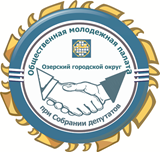 ОМП Озерска
Создана 5 июля 2016 года решением Собрания депутатов Озерского городского округа
Состоит из 25 представителей молодежных организаций и учреждений города
Подотчетна Собранию депутатов Озерска
Работает по утверждаемому плану
Обучение по программе «Молодой лидер местного самоуправления»
Лекции специалистов и депутатов
Сборы и семинары
«Особенности формирования местного бюджета» 
«Избирательный процесс и особенности выдвижения и избрания депутатов»
«Жилищная политика: возможности для молодежи»
И т.д.
Выездной семинар «Изучение основ социального проектирования
Интеллектуальная игра, посвященная Дню местного самоуправления Российской Федерации и Дню молодого парламентария в Челябинской области
Апрель 2016
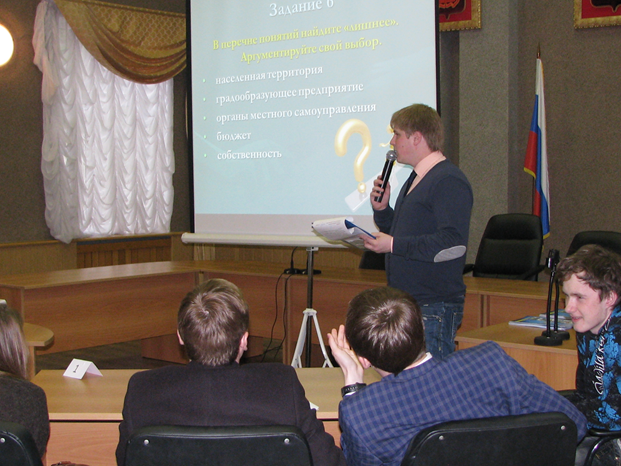 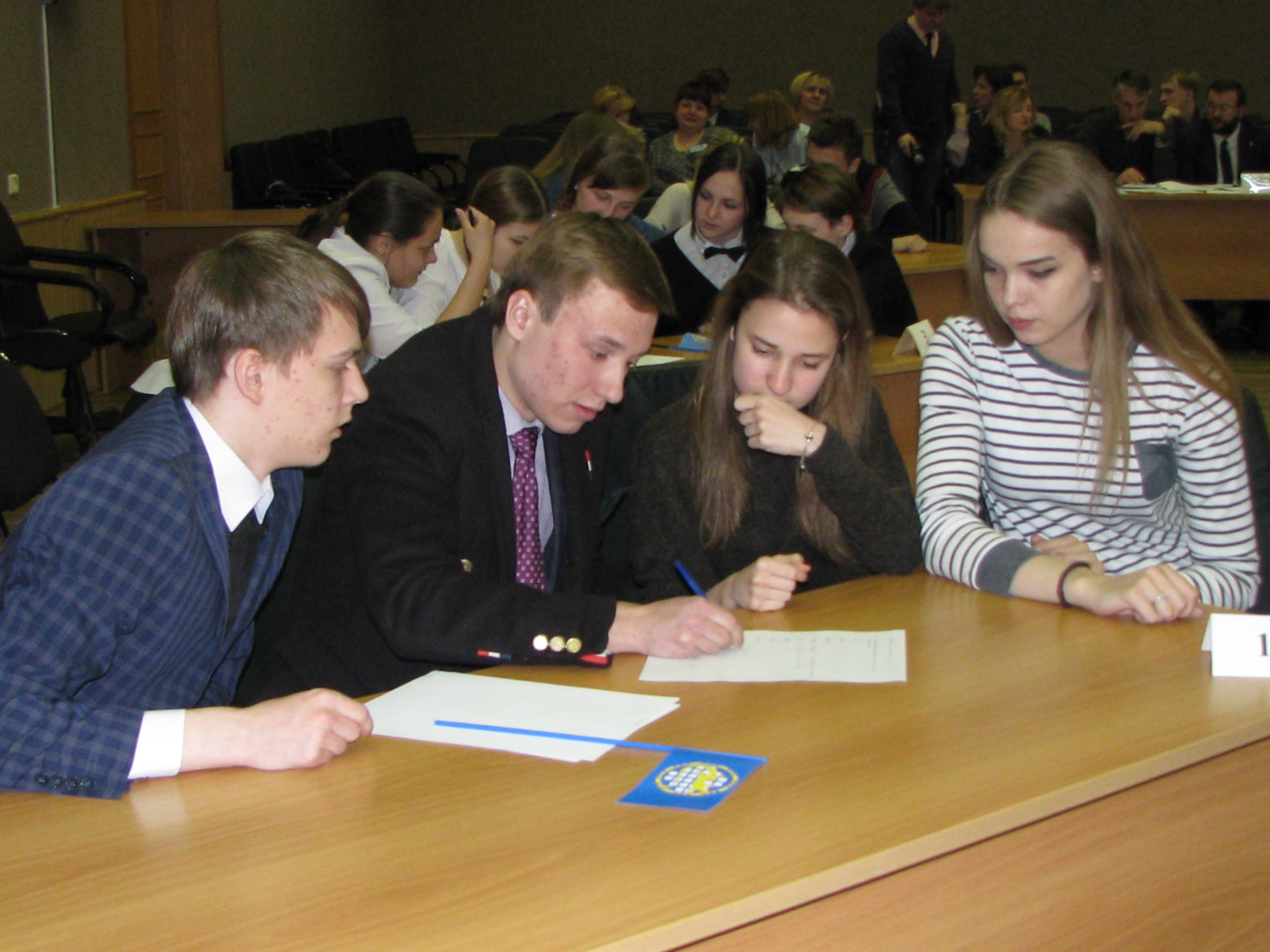 Проекты   ОМП
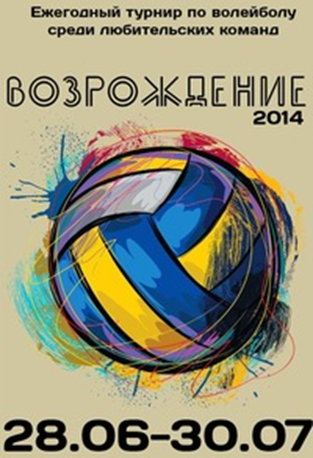 Фотопроект «Сушка»
ЭКО-ZATO
Турнир по волейболу
Проект  «Улицы Победы. Граффити к 70-й годовщине Победы в Великой Отечественной войне 1941-1945 гг.»
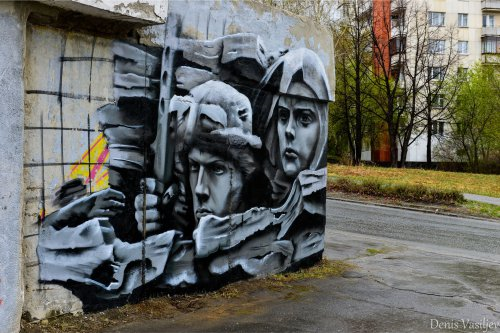 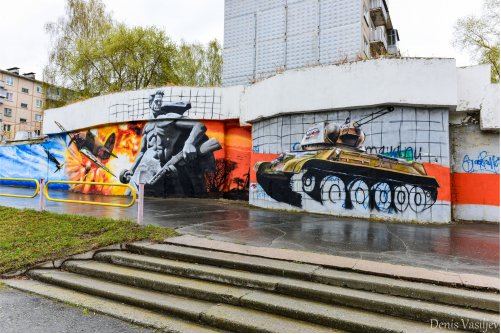 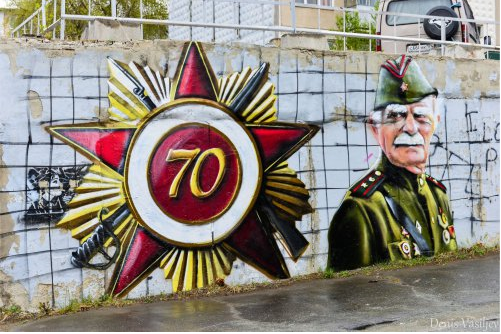 Наши  кадры
В.Каримов, член ОМП 2010-2014, депутатов Собрания депутатов Озерска
 Д.Сибиркин, председатель ОМП 2014-2016 , член Общественного молодежного совета РОСАТОМа
М.Шитов, член ОМП 2010-2012, депутатов Собрания депутатов Озерска
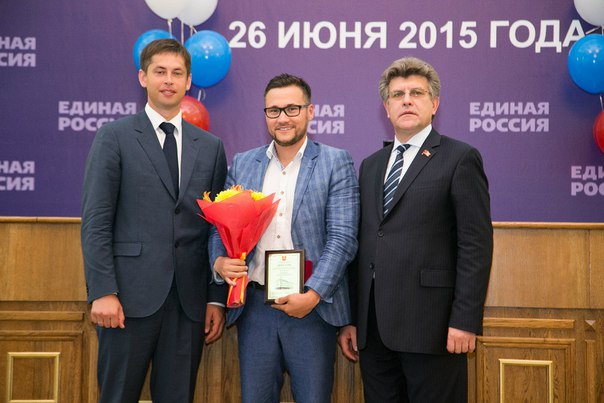 Члены ОМП приняли участие:
В Форум активных граждан «Сообщество», Москва, 2015
В образовательном форуме «Территория смыслов» смена «Молодые руководители НКО и проектов», 2015, Владимирская область
в форуме Уральской молодежи «Утро 2015», г. Тюмень